2.6-2.8激光丝剖面测量实验
1
2025/2/11
张彪，陈车明
原始信号
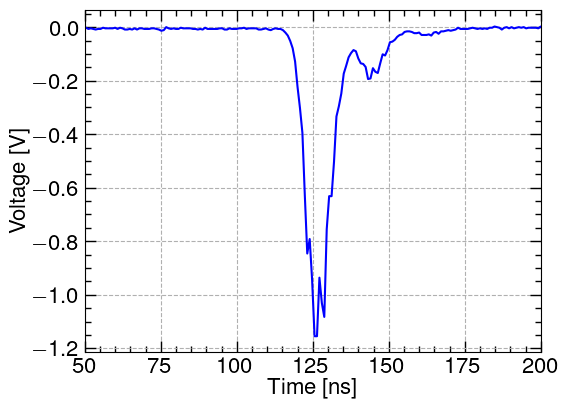 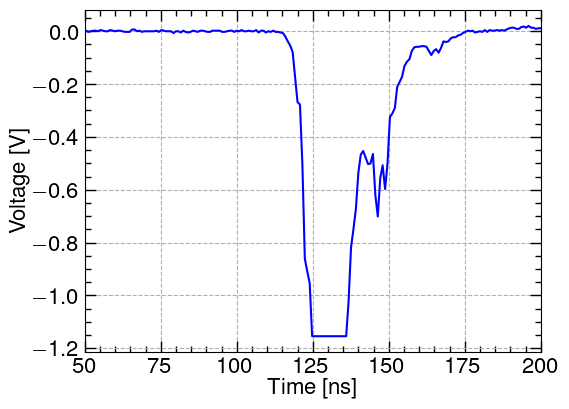 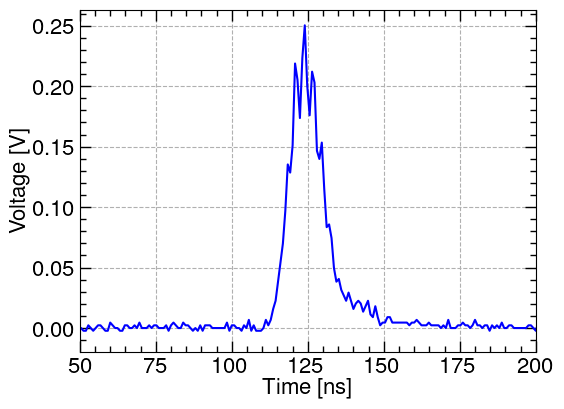 C2放大器
Laser Power:	50%
Magnet Current:	5.9A
Focus Lens:	0mm
X Position:		0mm
C2放大器
Laser Power:	5%
Magnet Current:	5.9A
Focus Lens:	0mm
X Position:		0mm
C1放大器
Laser Power:	50%
Magnet Current:	6.9A
Focus Lens:	0mm
X Position:		0mm
采样率，示波器？
2
2025/2/11
张彪，陈车明
原始信号
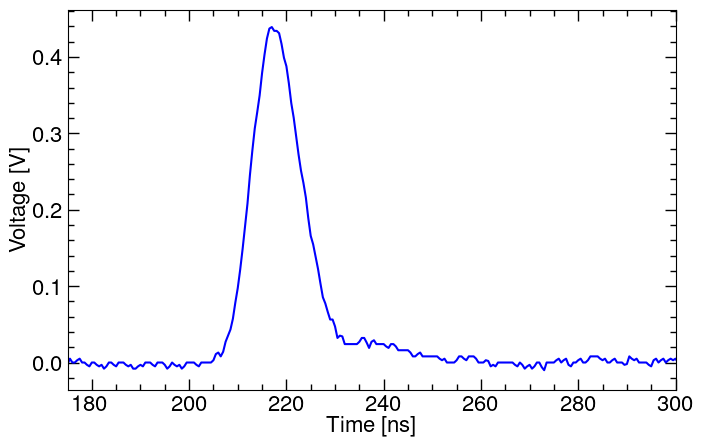 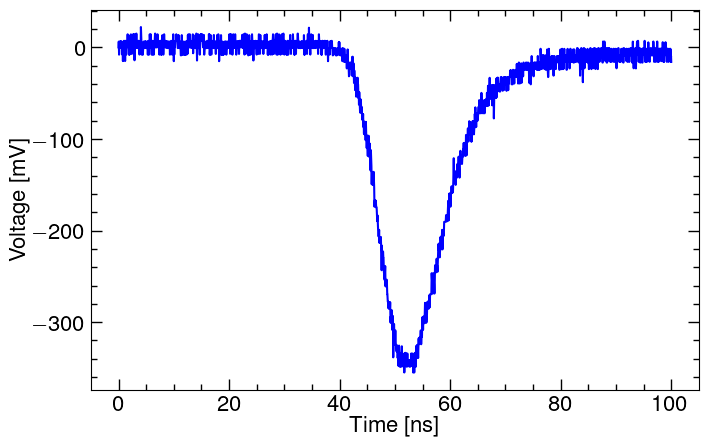 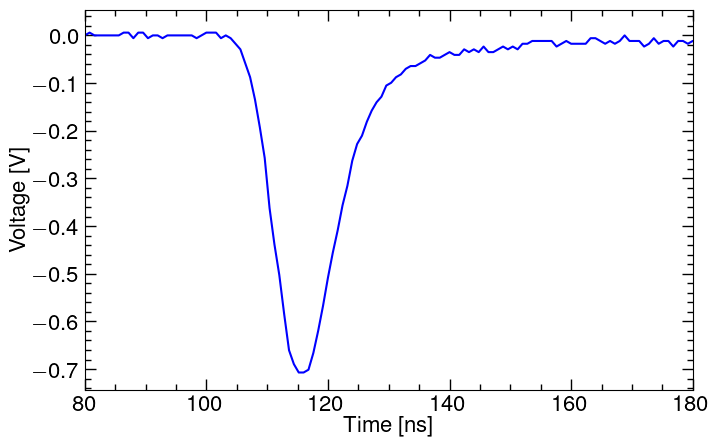 Rising time：
~10ns
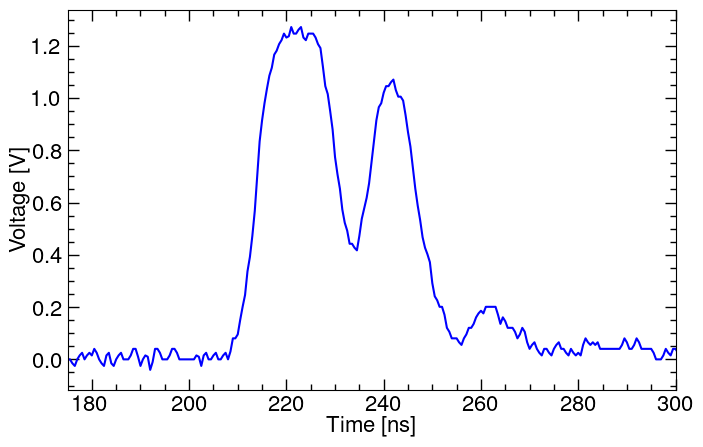 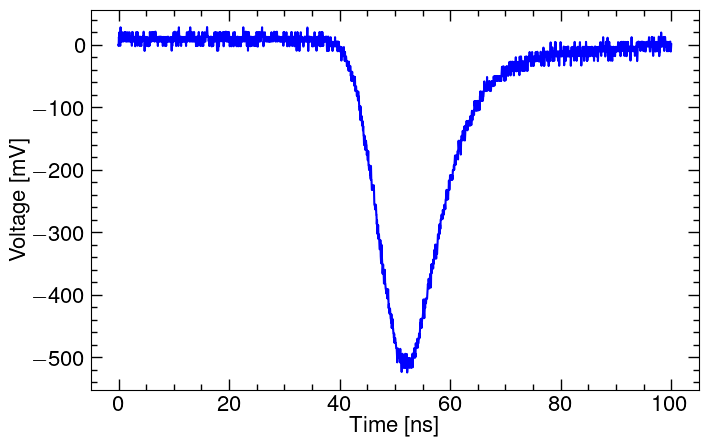 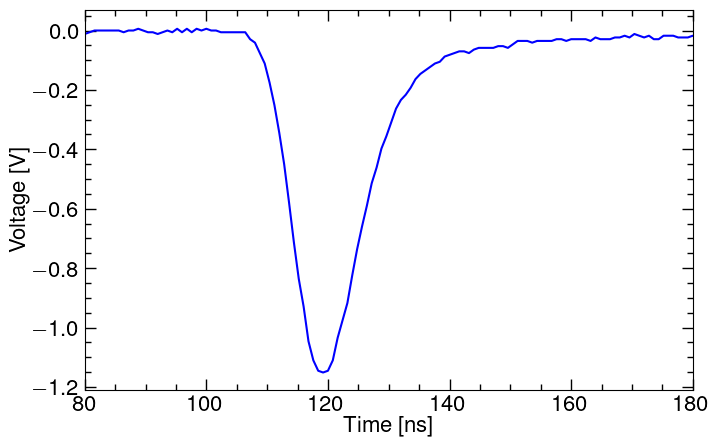 With C1
Laser Power:	          50%
Magnet Current:      4.4A
MCP Voltage:    700V，1000V
Beam Current:       13.3mA
Beam Pulse	:          85us
Focus Lens:	           0mm
Without C1 by PXIe-5160 
Laser Power:	                10%, 50%
Magnet Current:	5.9A
MCP Voltage:	700V
Beam Current:	14mA
Beam Pulse:		85us
Focus Lens:		0mm
Without C1 by oscilloscope
Laser Power:	       	   50%
Magnet Current:          5.50A, 5.96A
MCP Voltage:	700V
Beam Current:	14mA
Beam Pulse:		85us
Focus Lens:		0mm
3
2025/2/11
张彪，陈车明
剖面测量
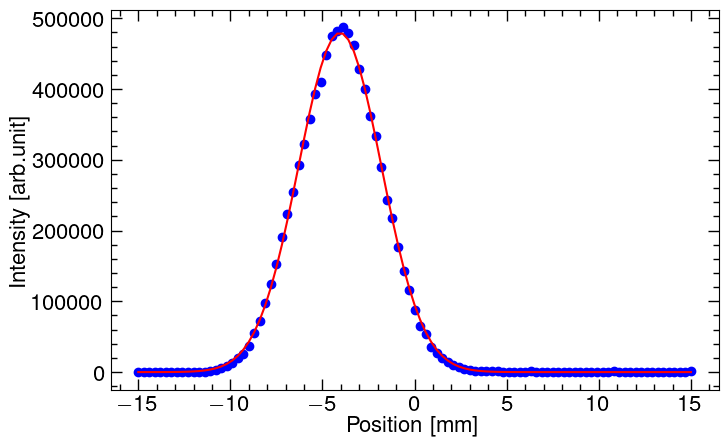 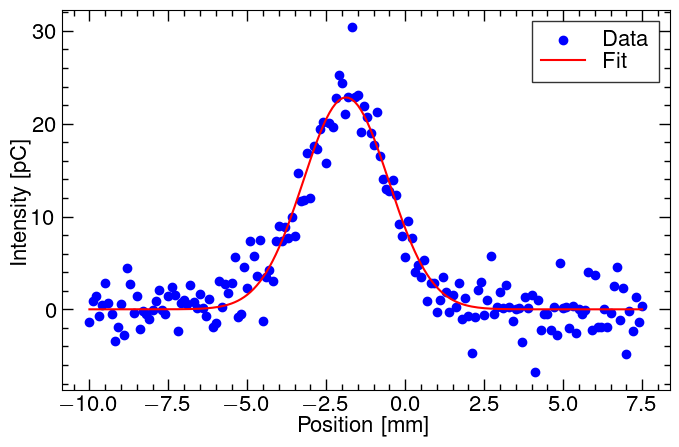 Laser Power:5%
FWS
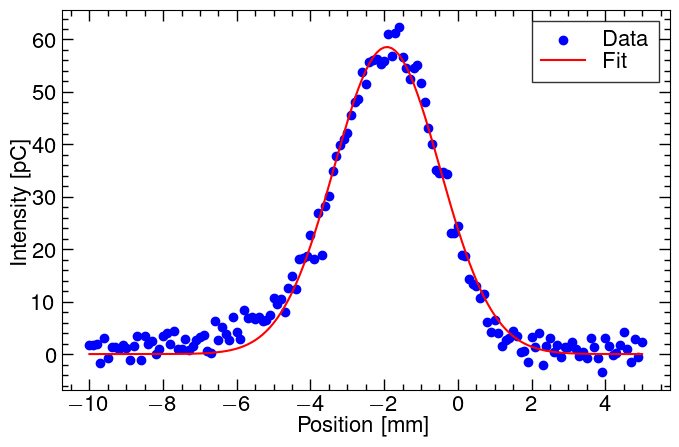 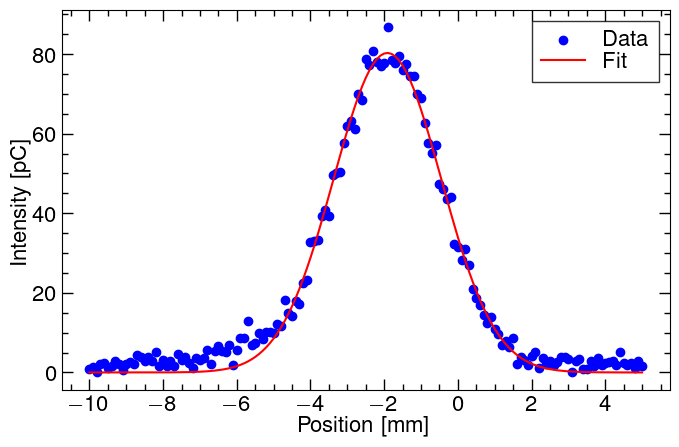 Laser Power:100%
Laser Power:40%
4
2025/2/11
张彪，陈车明
激光功率与能量的关系
With MCP
Magnet Current:	5.9A
MCP Voltage:	650V
Y profile Position:	0mm
F Position:		0mm
With C1
Magnet Current:	6.9A
Y profile Position:	0mm
F Position:		0mm
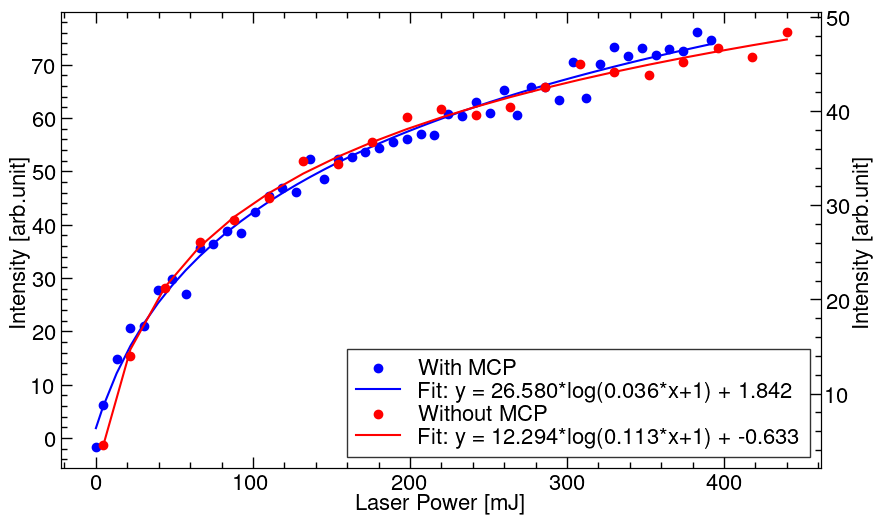 5
2025/2/11
张彪，陈车明
磁铁扫描
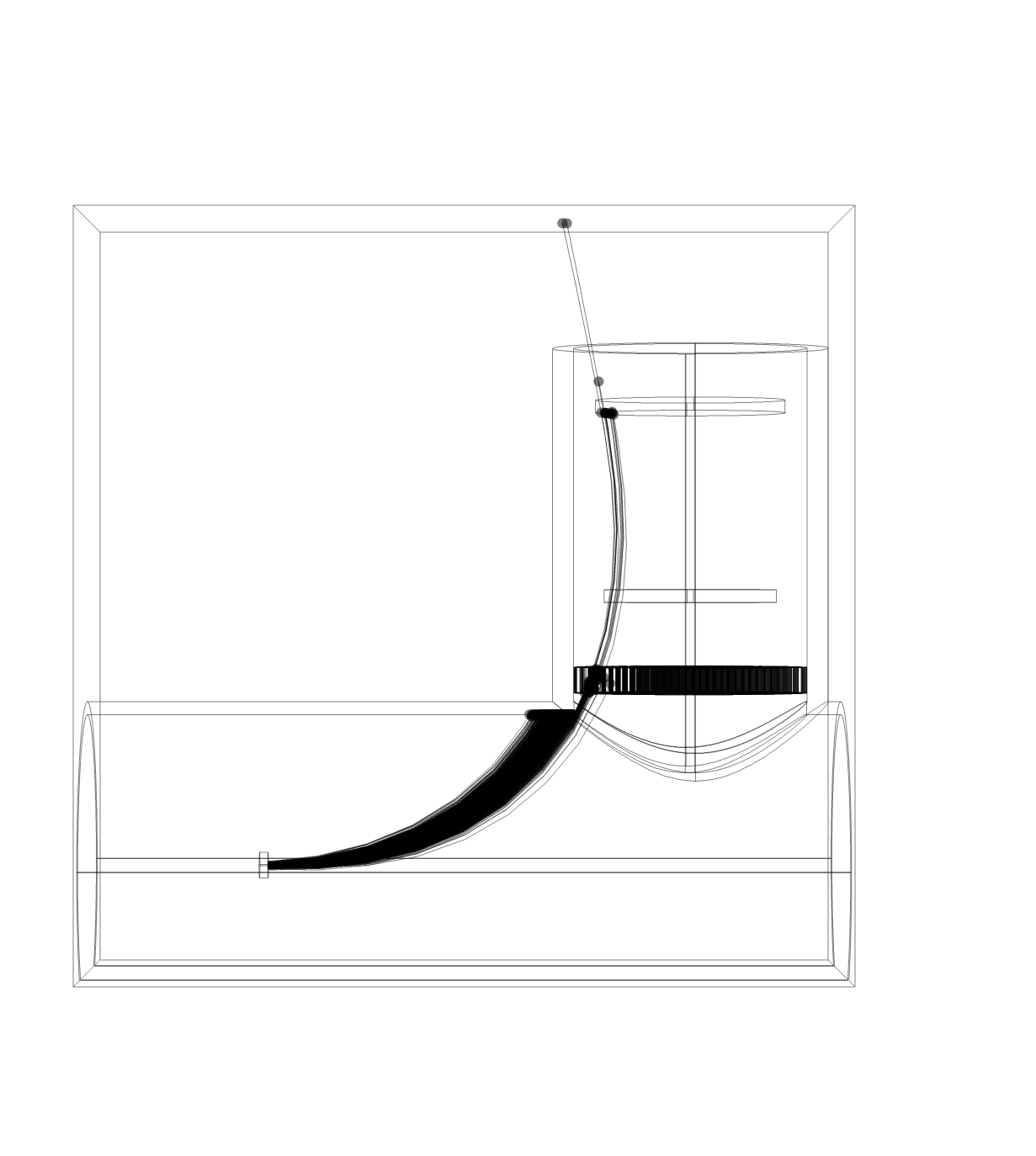 With MCP
Laser Power:	50%
MCP Voltage:	650V
Y profile Position:	0mm
F Position:		0mm
With C1
Laser Power:	40%
Y profile Position:	-4mm
F Position:		0mm
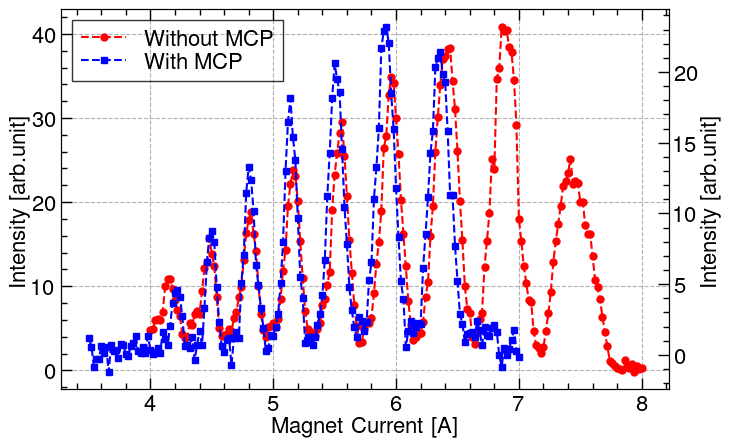 Simulation  magnet current: 6.6A
外部磁场使电子束过偏转
6
2025/2/11
张彪，陈车明
剖面随激光能量变化
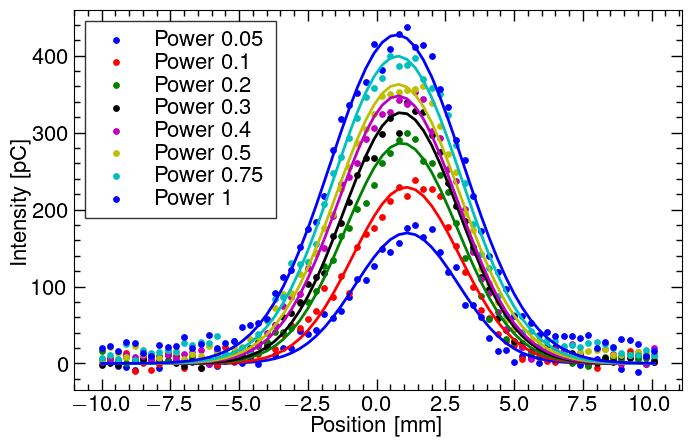 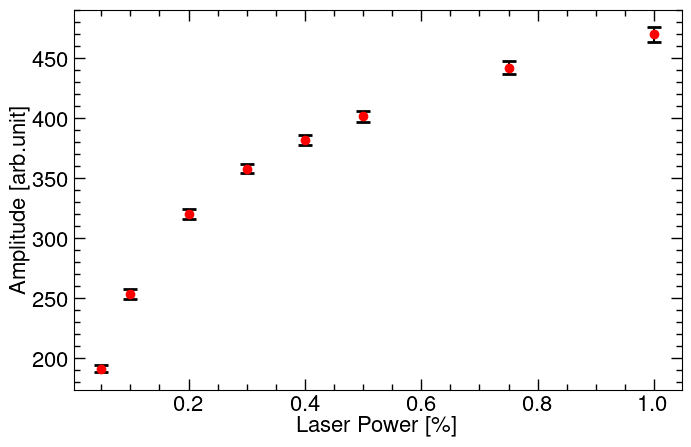 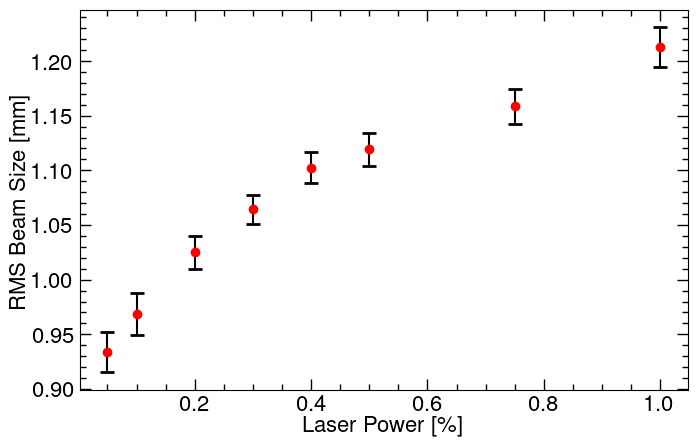 With MCP
Magnet Current:5.9A 	MCP Voltage:725V	Beam Current:8mA	Beam Pulse:	85us	Focus Lens:	0mm
Without MCP
Magnet Current:6.9A 	MCP Voltage:725V	Beam Current:8mA	Beam Pulse:	85us	Focus Lens:	0mm
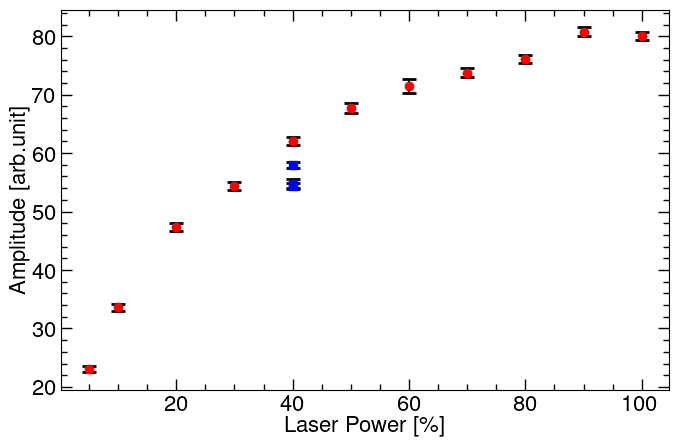 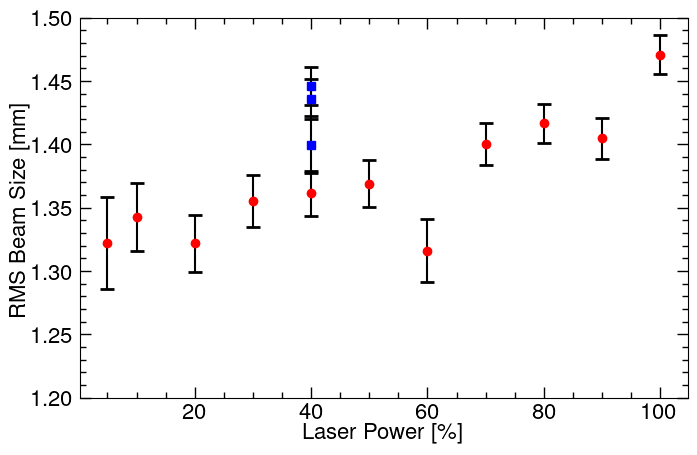 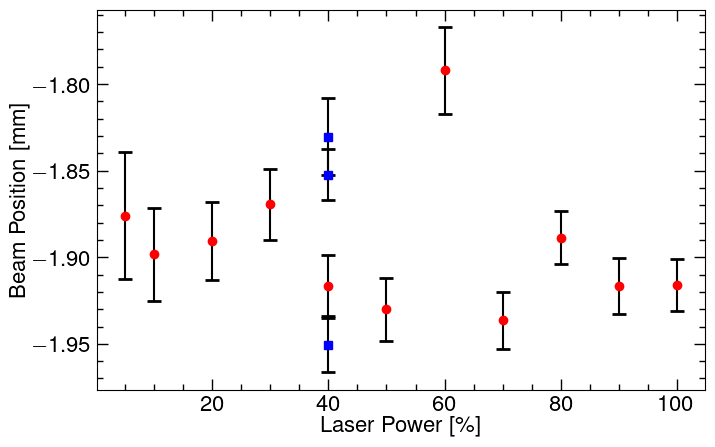 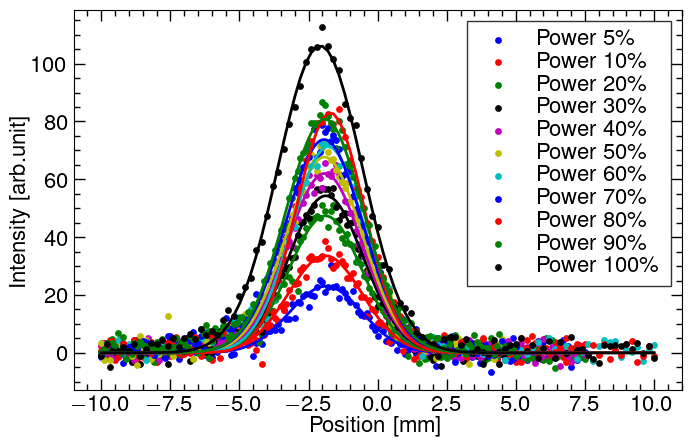 7
2025/2/11
张彪，陈车明
激光丝测量束流位置与剖面关系
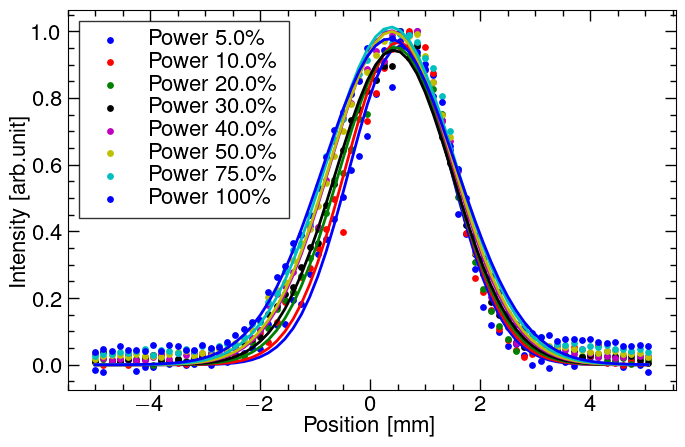 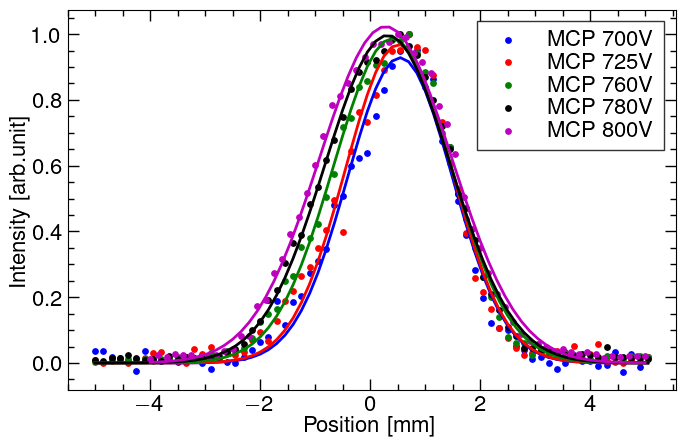 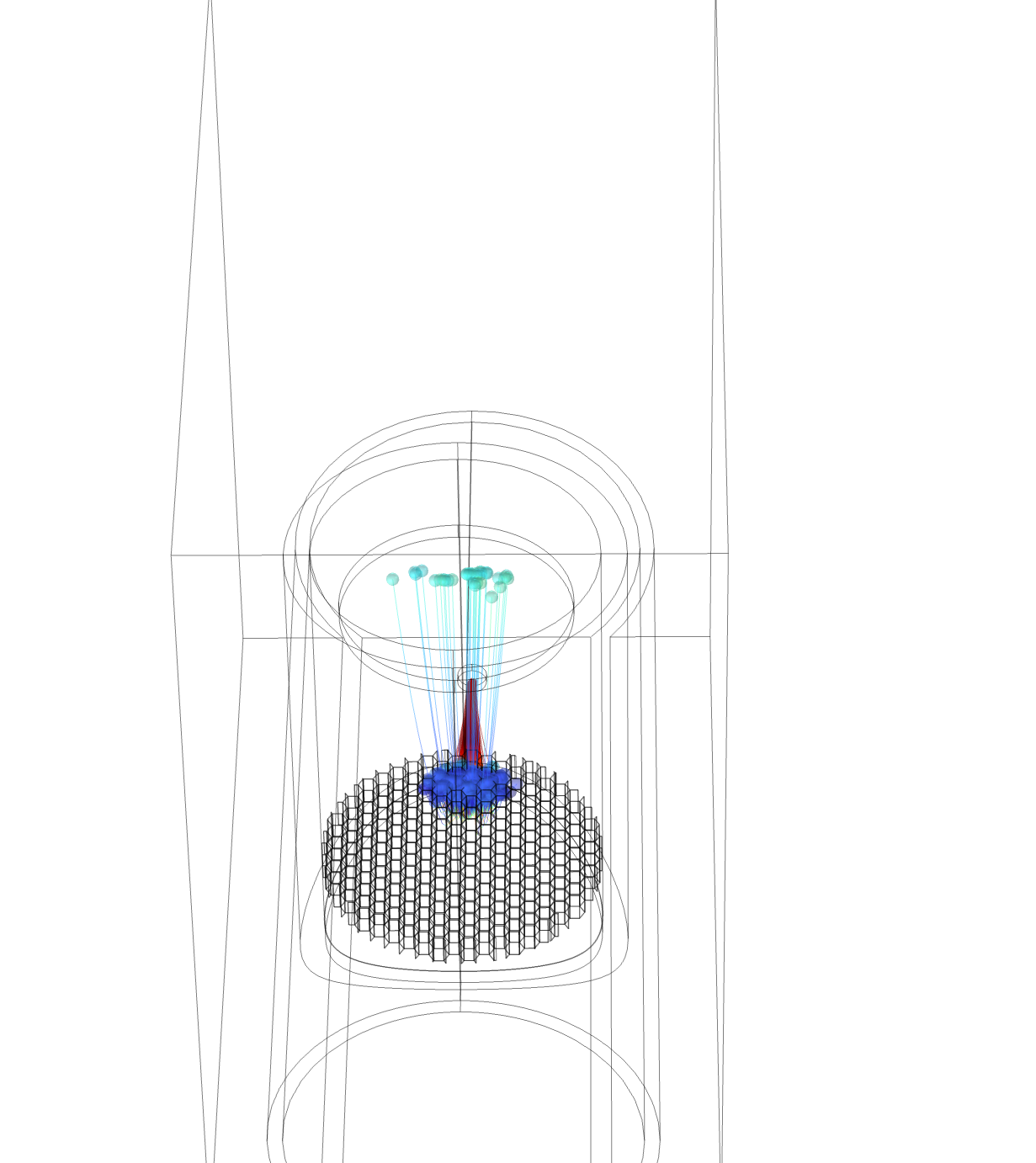 Magnet Current:	5.9A
Laser Power:		10%
Beam Current:	8mA
Beam Pulse:		85us
Focus Lens:		0mm
Magnet Current:	5.9A
MCP Voltage:	725V
Beam Current:	8mA
Beam Pulse:		85us
Focus Lens:		0mm
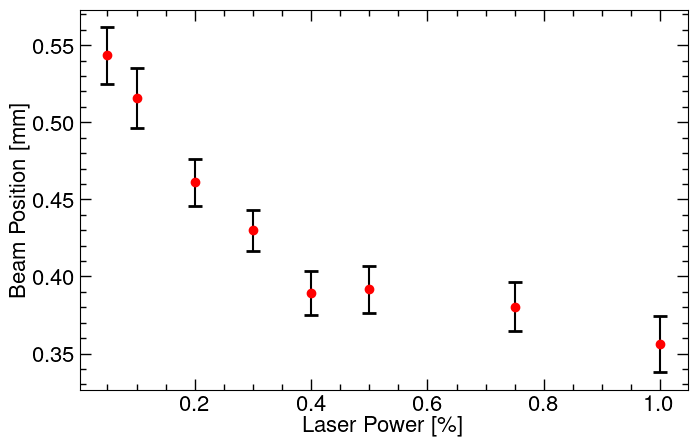 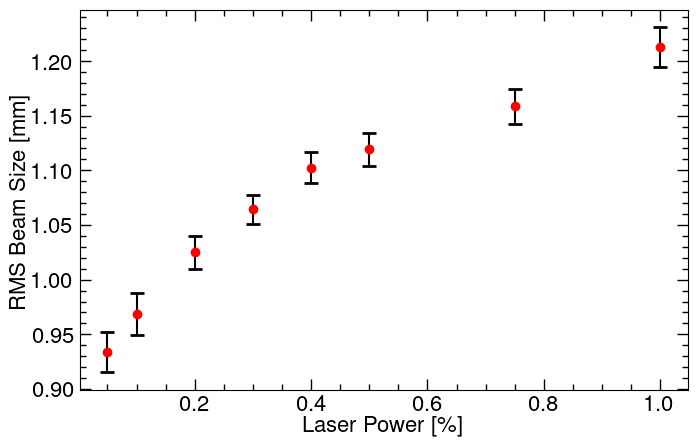 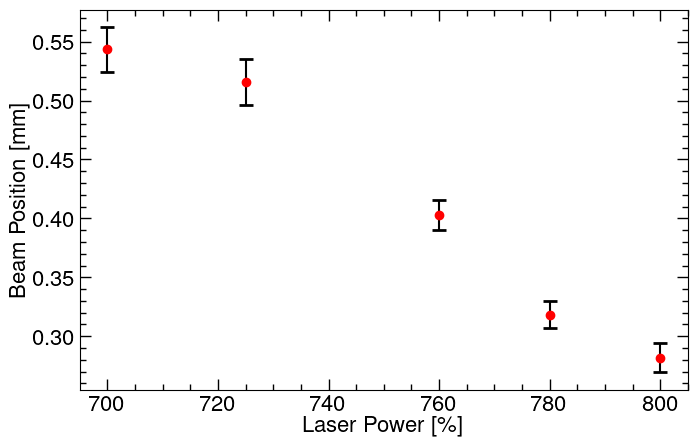 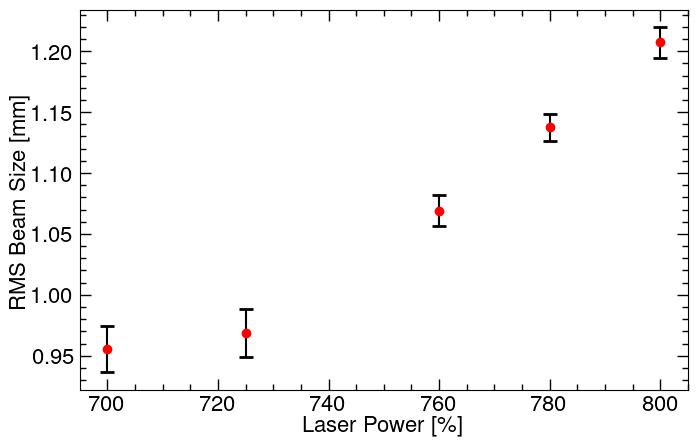 不同磁铁电流下扫描剖面？
8
2025/2/11
张彪，陈车明
激光丝测量磁铁电流与剖面关系
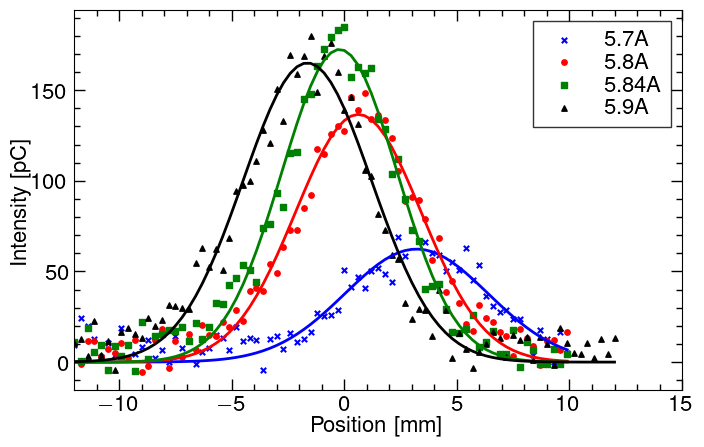 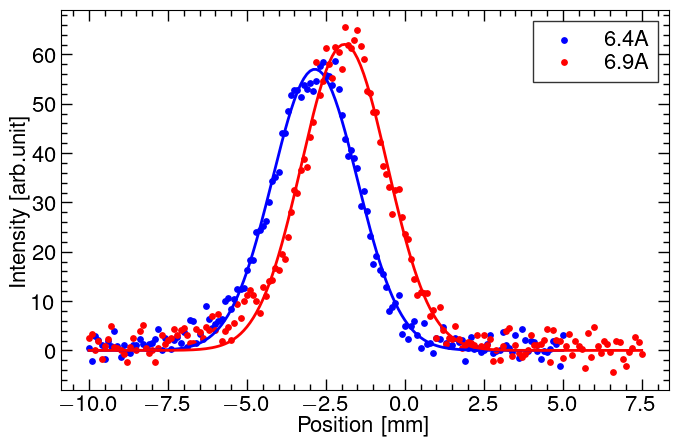 Without MCP
Laser Power:		40%
Beam Current:	16mA
Beam Pulse:		85us
Focus Lens:		0mm
Laser Power:		50%
MCP Voltage:	650V
Beam Current:	8mA
Beam Pulse:		85us
Focus Lens:		0mm
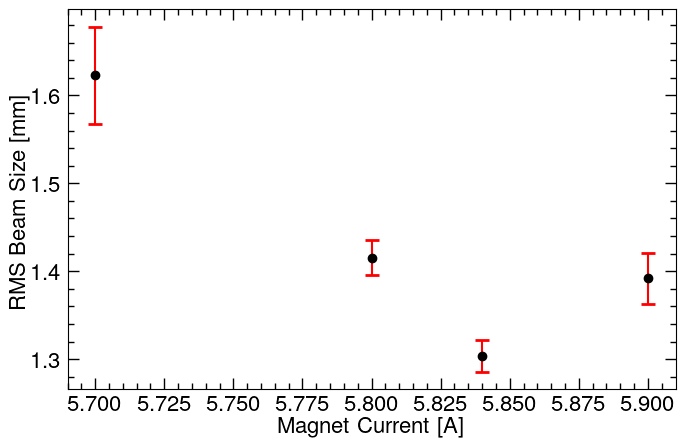 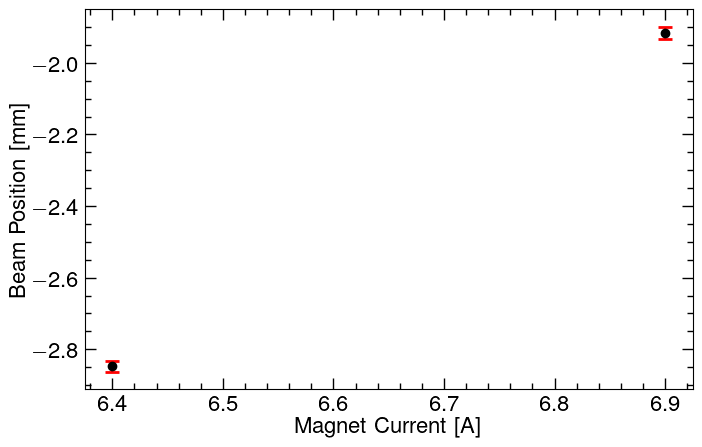 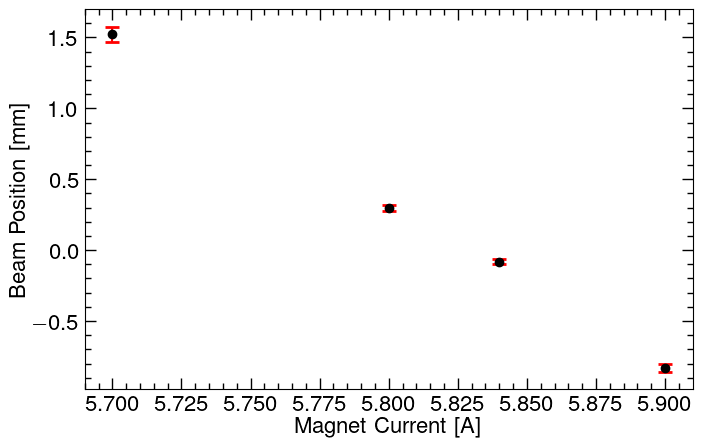 9
2025/2/11
张彪，陈车明
Z-Scan 表征及剥离效率
Laser Power:	220mJ
Magnet Current:	5.9A
MCP Voltage:	650V
X Position:		0mm
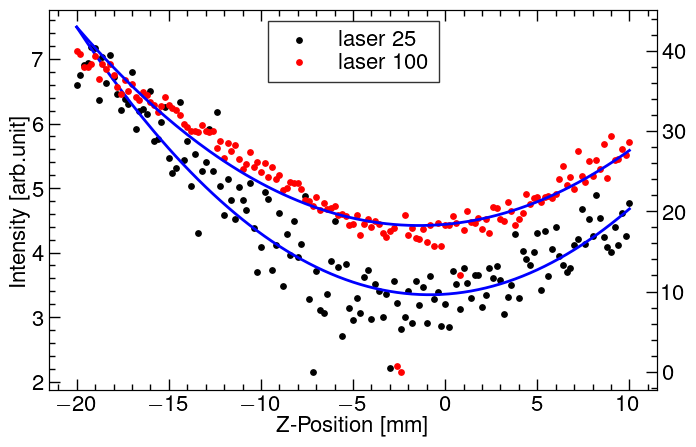 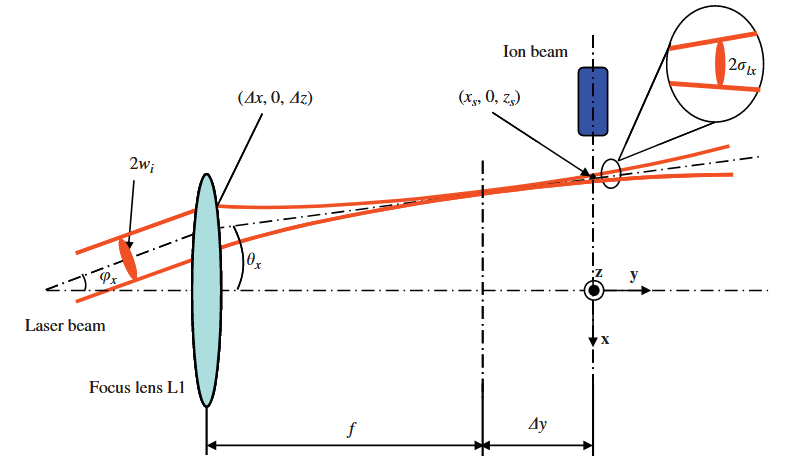 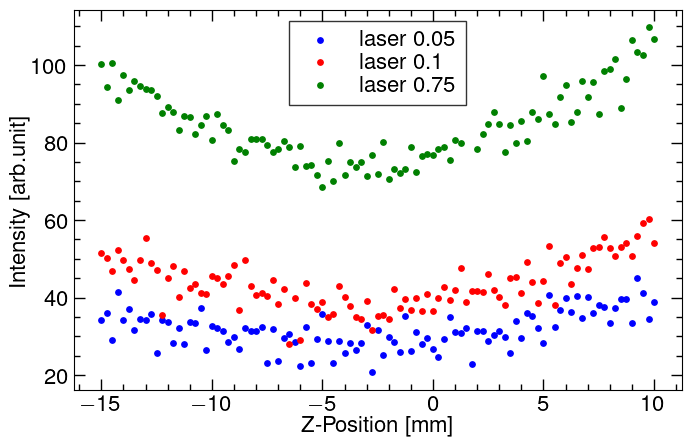 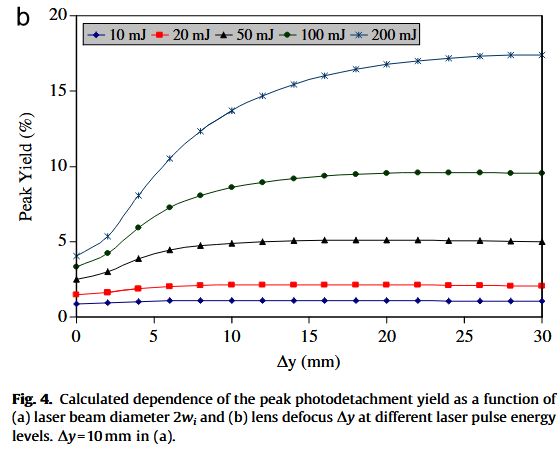 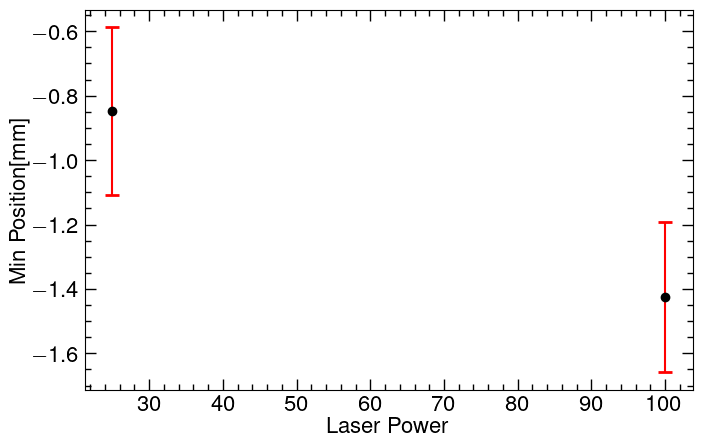 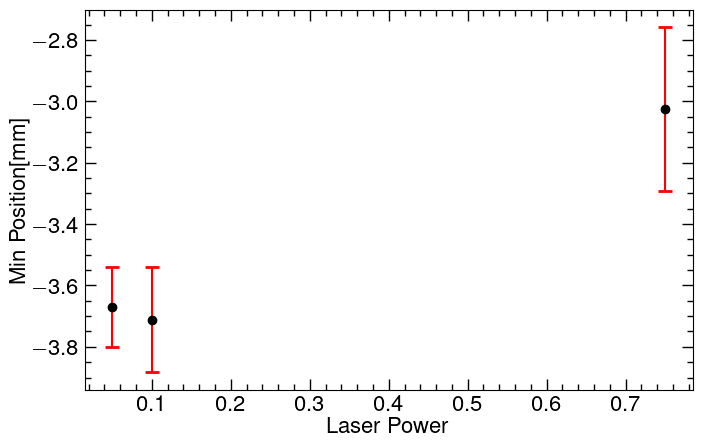 Y.Liu, Laser wire beam profile monitor in the spallation neutron source (SNS) superconducting linac,2010.
10
2025/2/11
张彪，陈车明
束内扫描
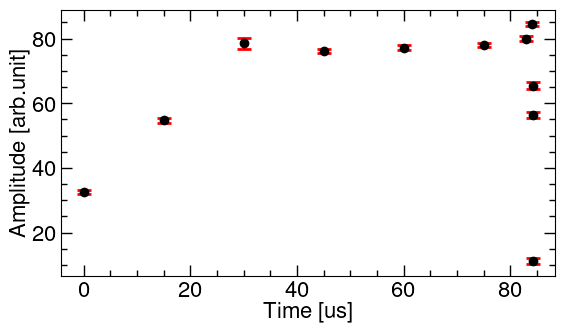 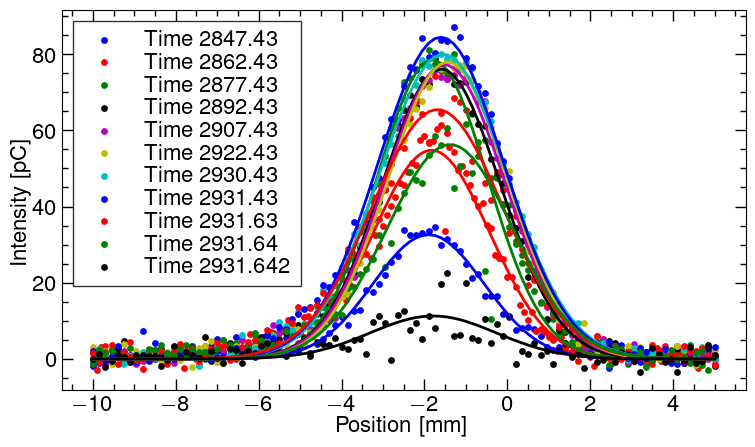 Laser Power:176mJ
Magnet Current:6.9A
Z  Position:	0mm
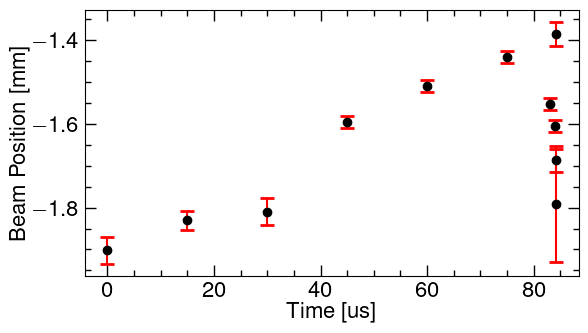 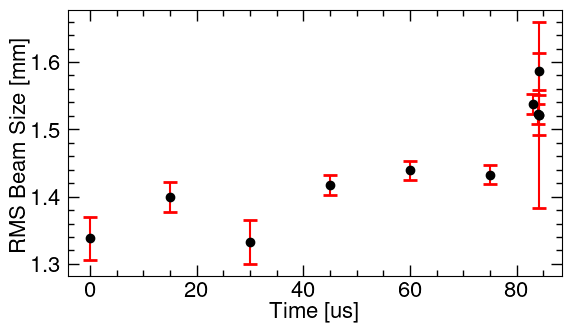 11
2025/2/11
张彪，陈车明
实验总结
12
2025/2/11
张彪，陈车明
后续计划
后续实验：
1.采用示波器观察记录原始信号。
2.改变磁铁电流的蜂窝网扫描（CST）。
13
2025/2/12
张彪，陈车明